Preparing for a Telehealth Visit at Home
for the Patient
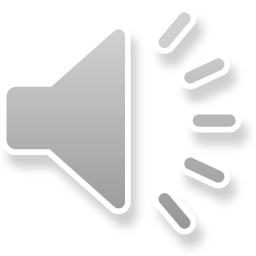 Speaker
Randy McKinney, MS, MPA
Randy brings more than 25 years of healthcare and management experience to Diversified Healthcare & Management Consulting. Randy currently serves at the Telehealth Project Manager for the Louisiana Primary Care Association, after having served as Chief Operations Officer for the Louisiana Virtual Medicine Alliance. Prior to working with LVMA, Randy served as Rural Health Clinic Administrator at Bienville Family Clinic in Arcadia.  He joined the Louisiana Department of Health and Hospital’s Bureau of PrimaryCare and Rural Health in 2009 as a Practice Management Consultant, where he served until 2013.  He is also a Louisiana Licensed Nursing Facility Administrator.
During Randy’s tenure as Administrator at Bienville Family Clinic, the clinic, in collaboration with the Bienville Parish School Board, received the 2019 National Rural Health Association’s Outstanding Program Award for their work in providing Telemedicine Services in Bienville Parish Schools.  Randy also served as the President of the Louisiana Rural Health Association in 2019.
Randy holds a Bachelor of Business Administration Degree from Dallas Baptist University, and Masters’ degrees in Public Administration from the University of North Texas, and Criminal Justice from Grambling State University.  He also has 30 graduate hours in Adult Education (Northwestern State University).
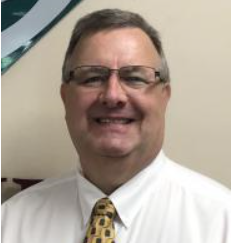 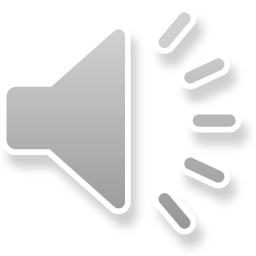 What is Telehealth?
“Telehealth” vs. “Telemedicine” 
These terms are often used interchangeably
TELEMEDICINE:
A clinical service performed at a distance (often interactive and billable)
TELEHEALTH:  
Includes all remote health activities
Medical Education
Patient Education
Clinical Remote Patient Monitoring
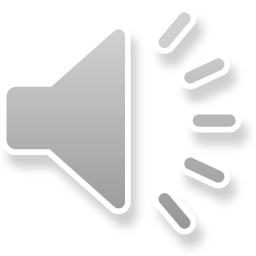 Some Telehealth History
On Sunday in 1905, the first successful tele-electrocardiogram was transmitted
This was the first documented use of Telehealth in the world
Willem Einthoven (1860-1927) was awarded the Nobel Prize in 1924 in physiology and medicine for discovering the mechanism of the electrocardiogram
1965: First Transatlantic Telemedicine Visit
1971: Child Psychiatry (Nebraska)
Much has been done since that time to advance Telehealth in the past 115 years (since 1905)
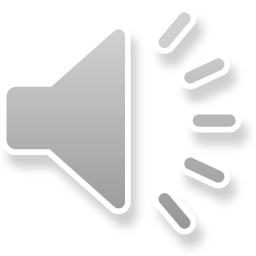 Uses for Telehealth
There are 3 basic uses for Telehealth
Hospital and Specialty Care
Specialists see and manage patients remotely
Integrated Primary Care
Medical
Behavioral Health
Family Counseling
Group Counseling
Dental
Transitions and Monitoring
Patients access care (or care accesses patients) where and when needed to avoid complications and higher levels of care
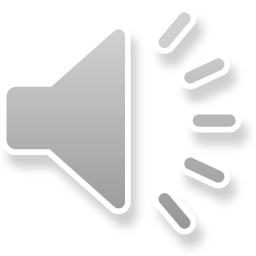 Other Uses for Telehealth
Education
Medical Education
Patient Education
Connecting family, friends and other caregivers into visits
Support groups
Administrative meetings
Video interpretation services
Multilingual 
Culturally competent
Trained in medical terminology
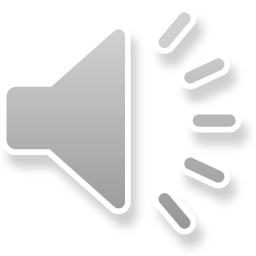 Telehealth Benefits
Reduces barriers to access
Increases efficiency for providers
Reduces overall health care costs
Reduces delays in care
Increases patient satisfaction
Improves quality of care
Primary care and specialty care
Improves health outcomes
Virtual accessibility
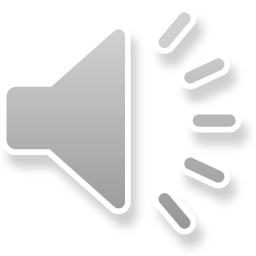 Telemedicine Models
Some examples of telemedicine
You may see your provider from your home (or from any other location)
Your child may see their provider from school
You may go into your regular primary care provider’s office and see a specialist from your primary care provider’s office
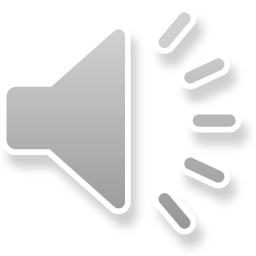 Peer-to-Peer
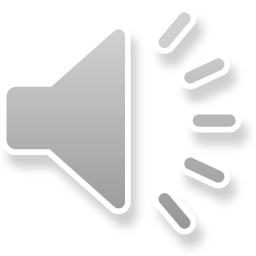 Types of Technology
You can have a “LIVE” visit with your provider where you are in your home using your computer or smart phone’s camera, microphone and speakers to have a visit with your provider using his or her camera, microphone and speakers
Your provider may ask you to take a picture of, for example, a rash on your body, and to send the picture to them
Your pulse, blood pressure, heart rate, weight and other vital statistics can be taken in your home and “transmitted” electronically to your provider
A provider, nurse or medical assistant can call you on the phone and assist you with your healthcare
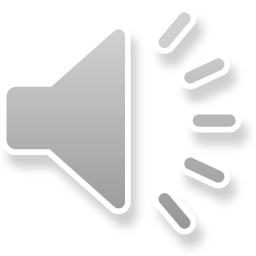 A Fact about Using Technology
Some are reluctant to use technology, because of concerns that it might not work
However, anytime we use technology (even the “old style” telephones), the technology might not work for one reason or another
We referred to this as, “our telephone service being out”
Also, most of us watch television, and many have cable or satellite service
Sometimes, our cable or satellite service “goes out”
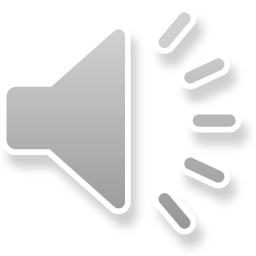 Technology Not Working is Sometimes a Part of Life
However, we don’t stop our cable service, nor do we stop our phone service because it doesn’t work properly occasionally
This is because of the benefit that we receive from it when it does work properly.
So, just as we must have patience with our home or cell phones or with our television cable or satellite, we must, as well, be have patience with the use of technology for our medical care
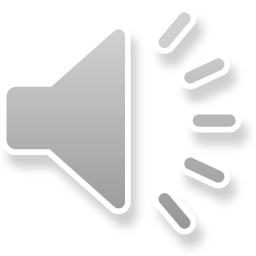 Some Things to Do Before a Telehealth Visit
Before setting up an appointment, talk to your medical care provider or their office staff to determine how the visit will be conducted:
Telephone
Health portal used by your provider’s office
Smartphone
Computer
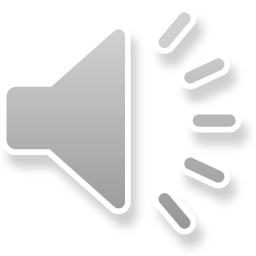 Using Your Telephone
Using your telephone is not the ideal way to have a visit, but it can be a great backup if your video fails
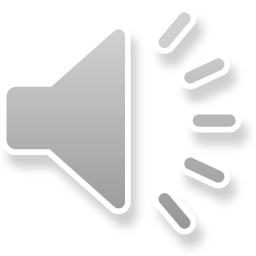 Using Your Provider’s Office Health Portal
Some providers use their health portals to have a telehealth visit through
In this case, you would use either your smart phone or your home computer to connect
Health portals usually work better with smartphones or tablets
It’s a good idea to have your username and your password stored in a safe place so that it is available for logging on to the portal to connect to the visit
If you can’t log in, call the provider’s office to ask for guidance
They may be able to e-mail documents to you that will help you to connect
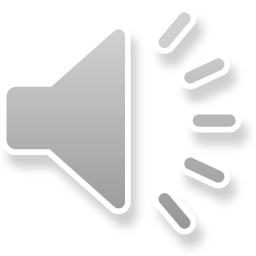 Using Your Smartphone or a Tablet
Most smartphones and tablets are equipped for a live audio-video visit
It is a good idea to ask your provider’s staff to contact you, prior to your scheduled appointment time, to run a test of their system connecting to your smartphone
Your provider might have a mobile app that you can install on your smartphone or tablet
Apps are usually used with smartphones, but there can be a web-based connection, as well
Your provider’s office may send you a link in your text messenger or in your e-mail
You can click on this link to connect to the visit
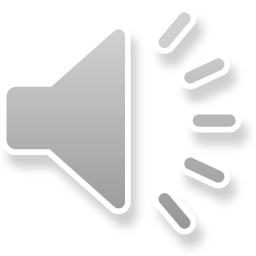 Setting the Appointment
Confirm the exact time for the appointment
Station yourself near your computer, tablet, or phone at the appointment time
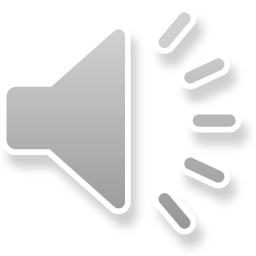 Preparing for the Appointment
Find a quiet space with minimal interruptions from outside sounds
Before starting the call, turn off “noise makers”
Cooling/heating units
Ceiling fans
Televisions/radios
Put pets in a safe place
If possible, sit in front of a solid-colored background (rather than in front of a cluttered background or window) for video clarity
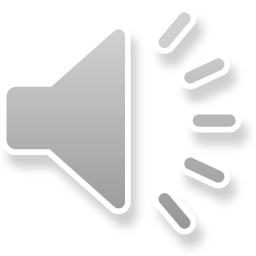 Controlling the Light in Your Home
Control the lighting
Your provider needs to be able to get a clear look at you
If using a smartphone or tablet, place it in a stable position
This is not a concern with a desktop or laptop computer
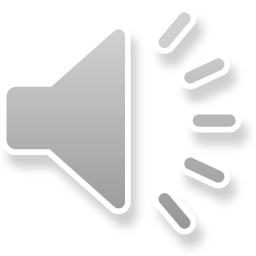 Have a Trusted Relative or Friend Nearby
Have a trusted relative or friend near you when you are having the visit
They can adjust the camera or the screen while you focus on your provider visit
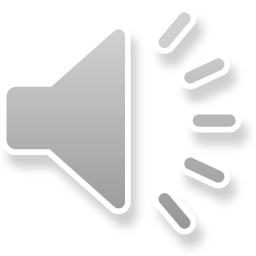 Before the Visit Starts
Before the visit, write down your concerns that you would like to discuss, as well as any questions that you want to ask your provider
Have your medications or a list of your current medications available
Prescriptions
Vitamins/supplements
Over-the-counter drugs
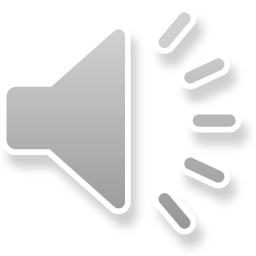 Prepare to Provide What the Doctor Needs
Before the visit, ask the office staff what the doctor will be looking for, and what you may need to make the visit run smoothly
The staff may ask you to provide:
Your temperature
Blood pressure
Weight
Pulse/oxygen
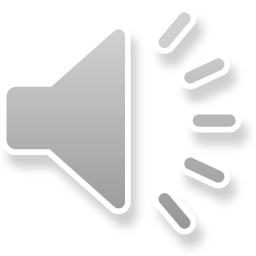 Things to Keep in Mind . . .
Keep in mind that many providers may call from their home or cell phones
Some of these numbers may show up as Blocked or as a 1-800 number
Be sure to answer anyway if you get a call at the scheduled time
Let your frequent callers know that you have an important appointment at the scheduled time, so that (hopefully) they won’t call during that time
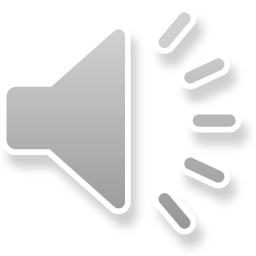 Have a great visitwith your provider!
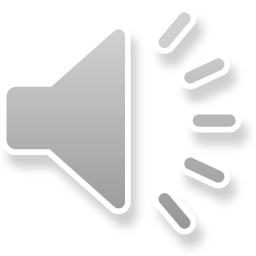 Contact Information
Well-Ahead Louisiana
wellahead@la.gov
www.wellaheadla.com 
Randy McKinney
DiversifiedConsulting@Comcast.net 
(318) 547-8328
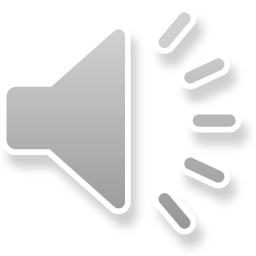 Thank You for Joining Us!
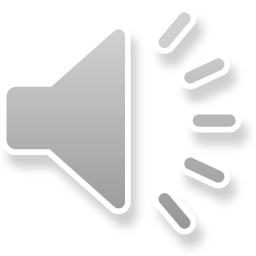